SUPRAGLOTTİK HAVAYOLU ARAÇLARI
1983 Yılına kadar balon-maske ventilasyon  veya endotrakeal entübasyon iki ana yöntem
LMA nın keşfi ile balon-maske ventilasyona göre daha güvenli, endotrakeal entübasyona göre daha az invazif anestezi uygulamaları
1996 da zor entübasyon algoritmalarına girmiş
Maskeye göre avantajları
Eller serbest
Çevre kirliliği daha az
Mekanik ventilasyona olanak sağlar
ETT ye göre avantajları
Sempatik ve kardiyovasküler sistemi daha az uyarır. Daha az hemodinamik yanıt!
Teoride nöromuskuler blokaj gerektirmez.
Boğaz ağrısı daha az gözlenir.
Çalışmalarda indüksiyon zamanını kısalttığı, PACU da kalış süresini azalttığı fakat eve taburculuk süresinde ETT ye göre farkı olmadığı gözlenmiş.
kontrendikasyonlar
Aspirasyon riski! ( gebeler, ileus, aşırı trendelenburg…)
Yüksek peak basıncı uygulanan vakalar ( restriktif AC hastalıkları, ileri KOAH…)
Anatomik problemler ( orofaringeal tümörler, ağız açıklığında kısıtlılık, boyun hareket kısıtlılığı…)
Rölatif kontrendikasyonlar ( obezite, laparoskopik girişimler, hiatus hernisi )
Endikasyonları
Yaş farketmesizin günübirlik cerrahilerde
Ameliyathane dışı girişimlerde
Kardiyovasküler hastalığı olan kişilerde
Zor hava yolu olgularında ( başarısız entübasyon, zor maske ventilasyon…)
CPR
Uygun LMA?
No:1     <5 kg hastalarda
No:1,5   5-10 kg hastalarda
No:2      10-20 kg hastalarda
No:2,5    20-30 kg hastalarda
No:3       30 kg-zayıf erişkin hastalarda
No:4       erişkin hastalarda
No:5       iri erişkin hastalarda
Kaf volümleri?
No:1        4 ml
No:1,5      7 ml
No:2         10 ml
No:2,5       14 ml
No:3          20 ml
No:4          30 ml
No:5          40 ml
Yerleştirirken
Işaret parmağı ile maskenin kafa en yakın yerinden tutulur ve maskenin ucu sert damağa doğru itilirken dilin temas edip maskeyi kıvırması önlenir.
Baş ekstansiyon, boyun fleksiyon 
Kaf şişirilirken laringeal maske tutulmaz, şişen maske hipopfarinkse doğru çıkarak yerine oturur.
Doğru yerleştiğinde;
Chandy manevrası
LMA nın kontrollü çalışmalarla kanıtlanmış bir kullanım süresi yok.
120 dk?
Gerçek: LMA kullanım süresi uzadıkça:
         - hava yollarında ödem
         - sinir hasarları
         - mideye kaçak ve aspirasyon riski artışı gözlenir.
LMA
LMA classic
LMA unique
LMA pro-seal
LMA flexible
LMA supreme
LMA fastrach
LMA CTrach
Diğer Supraglottik araçlar
Combitube
King LT, King LTS
Cobra
SLIPA
I-gel
LMA classic
LMA classic excel: epiglotu kaldıran aparatı mevcut
Konnektörü çıkarılıp içerisinden ETT gönderilebilir.
No: 3 ile 5 arasında mevcut
7,5 numaraya kadar ETT geçişine izin verir.
Reusable ( 60 defa)
LMA classic
LMA pro-seal
LMA classic e göre havayolunu daha iyi mühürler.
Mide drenajına olanak sağlayan ayrı bir ulaşım (14 F lik sondanın geçişine izin verir)
Bite block
LMA proseal
LMA flexible
İçinden ETT geçişine izin vermez.
Havayolu daha uzundur
Avantajı cerrahi bölgeden uzağa yerleştirilebilecek kadar uzun olmasıdır. KBB ve dental girişimlerde kullanılabilir.
No: 2 ile 6 arasında boyları mevcut
LMA flexible
LMA supreme
Bite-block
Drenaj tüpü
Classic LMA ya göre daha başarılı hava yolu mühürleme
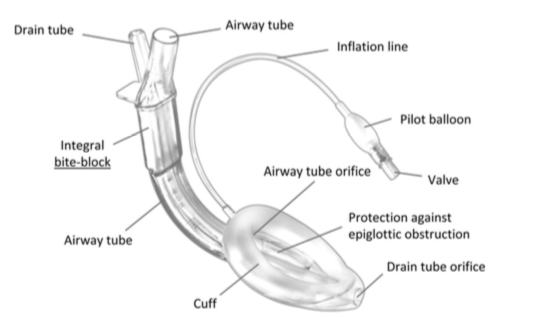 LMA Fastrach ( Intubating LMA)
Özel silikon ETT si mevcut.
Tüp sabitleyicisi ile entübasyon sonrası LMA çıkarılabilir.
Zor entübasyon algoritmasında ön planda.
Kör entübasyon yapılabileceği gibi Fiberoptik bronkoskop desteği ile de entübasyona olanak verir.
LMA Fastrach
Classic LMA da;
          - no:4         6,5 numaralı ETT
          - no:5         7  numaralı ETT

   Fastrach LMA ise 8 numaralı ETT nin geçişine olanak sağlar.
LMA dışı SGA’lar
“cannot ventilate,cannot entubate” durumlarında etkin!
Çift lümenli
Proximalde geniş orofaringeal balon, distalde düşük basınçlı özefageal balon, ikisinin arasında 8 adet ventilasyon delikleri
Distal tüp özefagus girişine oturursa mide drenajına olanak sağlar.
Distal balon(beyaz) 10 cc hava ile , proksimal balon(mavi) 80 cc hava ile doldurulur.
Distal balonun ucu atravmatik yapıdadır ve çoğunlukla özefagusa yerleşir.
Distal balon şiştiğinde 30 cmH2O basınca kadar ventile edilse dahi regurjitasyona izin vermediği söylenmiş.
Latex içerir!
COMBITUBE
KING ( laringeal tube)
Combitube ‘ un küçüğünü andırır.
Tek lümenlidir.
Iki balonu da dolduran tek inflasyon valvi var.
Özefageal ucu kör sonlanır.
Laringeal tube suction ise mide drenajına olanak veren ikinci bir lümene sahiptir.
KING
COBRA
LMA lara göre daha fazla gastrik regürjitasyon gözlenmiş.
Düzlemsel çizgili bir baş, büyük bir faringeal balondan, tek ventilasyon lümeninden oluşur.
Hava yolunu epiglotun obstrüksiyonundan korur.
COBRA
SLIPA
Streamlined liner of the pharynx airway
Farinksin şeklini alan yumuşak plastik yapı
50 cc ye kadar gastrik içeriği tutabilecek oyuk bir boşluğu var
Kafsız ve tek kullanımlık
SLIPA
I-GEL
Tek kullanımlık
Bite-block
Gastrik kanal
Yumuşak, şişirilmeyen kaf
Kör yerleştirildikten sonra kaf hipofarinksin anatomisine uyum sağlar
Pozitif basınçlı ventilasyonda efektif ve güvenli bulunmuş.
I-GEL
Bir kaç alternatifi iyi biliyor ve kullanıyor olmak önemli!